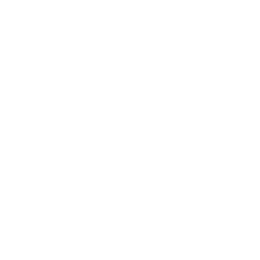 Improving conversions for Berlitz while reducing CPC and CPA
Case Study
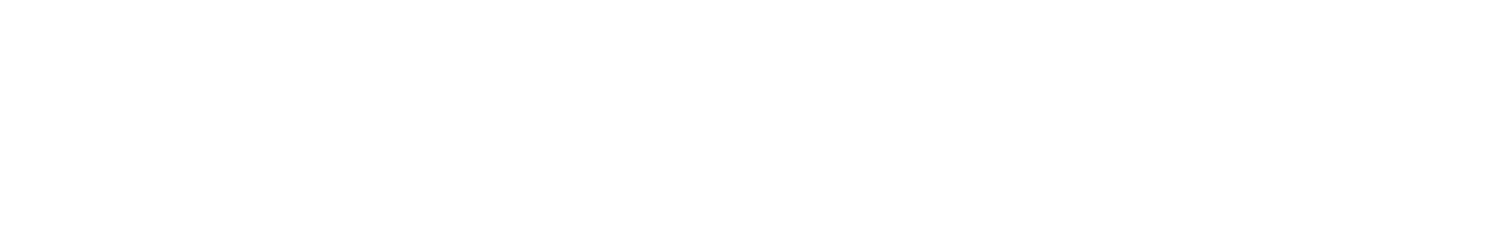 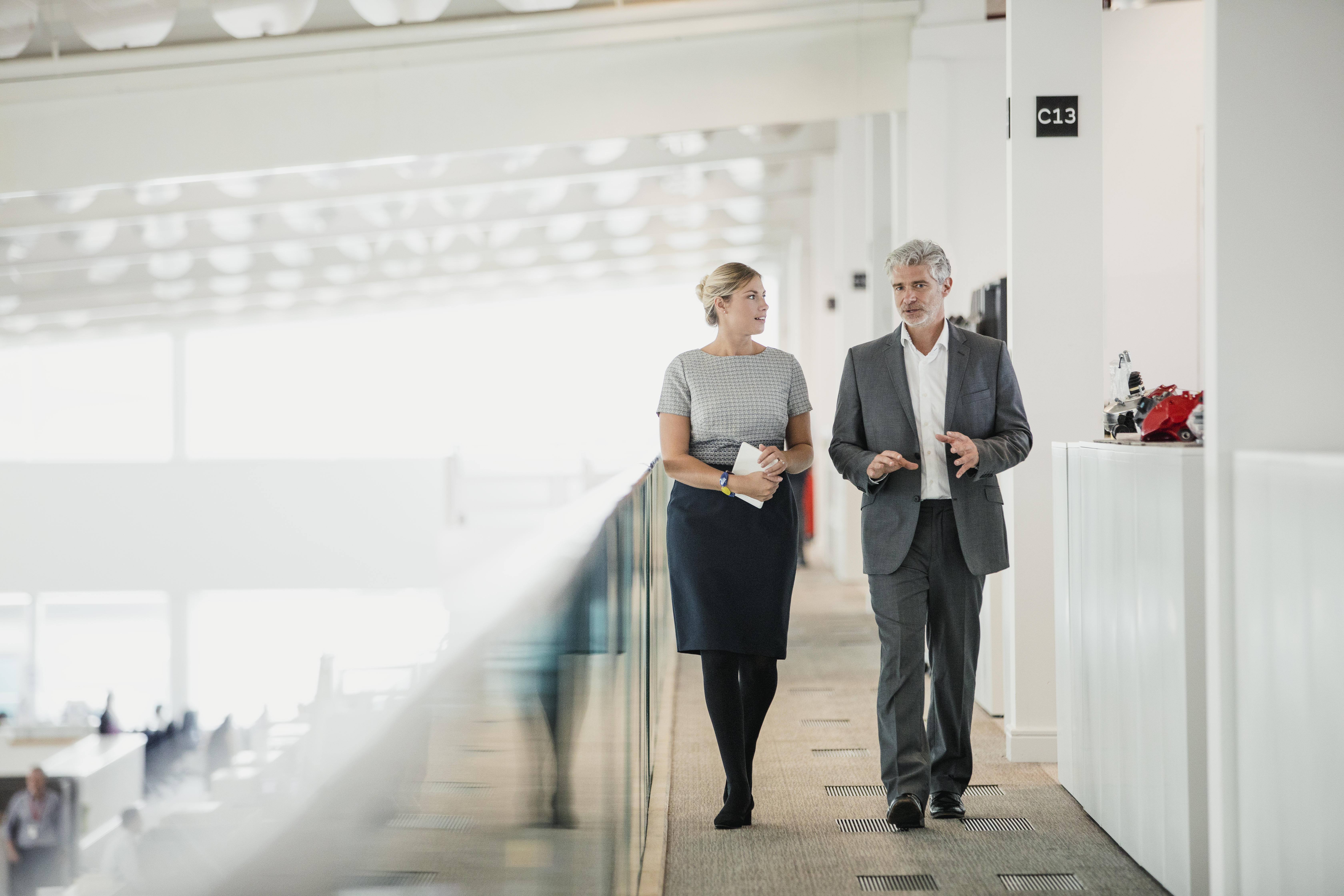 The challenge
Quickly and efficiently take over existing PPC campaigns, working proactively to improve performance and generate leads.
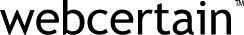 [Speaker Notes: Image section separator page with title (and optional intro text) – use which colour suits your image best (choice of white, black or grey)

Change the colour of this background image: right click on the image > Format Picture… > choose the picture icon (top right) > Recolor > choose from the options provided]
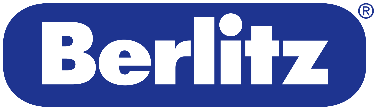 About the company
Industry
Technology
Similique sunt in culpa qui officia deserunt mollitia animi, id est laborum et dolorum fuga. Et harum quidem rerum facilis est et expedita distinctio. dolorum fuga. Et harum quidem rerum facilis est et expedita distinction dgd ggddgdg dolorum fuga. Et harum quidem rerum facilis est et expedita distinctio.
Countries
USA
Project type
Paid search
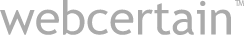 The execution
Launch of Facebook ads to compliment the other channels and drive brand awareness

Expansion to different Search Engines where we found less competition, to guarantee a cheaper CPA

Ongoing improvements include campaign expansions such as RLSA
Ensuring match types are restricting keywords

Optimisation of delivery methods to achieve optimum keyword positions

Providing feedback of Landing Pages to match user’ queries

Adjusting geo-targeting settings to match bids and user’ demand
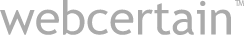 The results
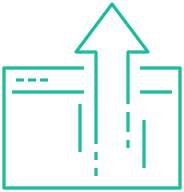 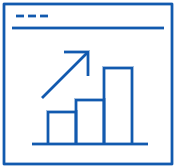 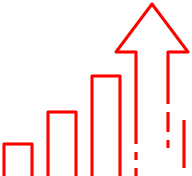 Decrease in CPV from Sept 2016 to Jan 2017
Reduction in CPA from Sept 2016 to Jan 2017
Increase in conversions from Sept 2016 to Jan 2017
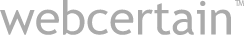 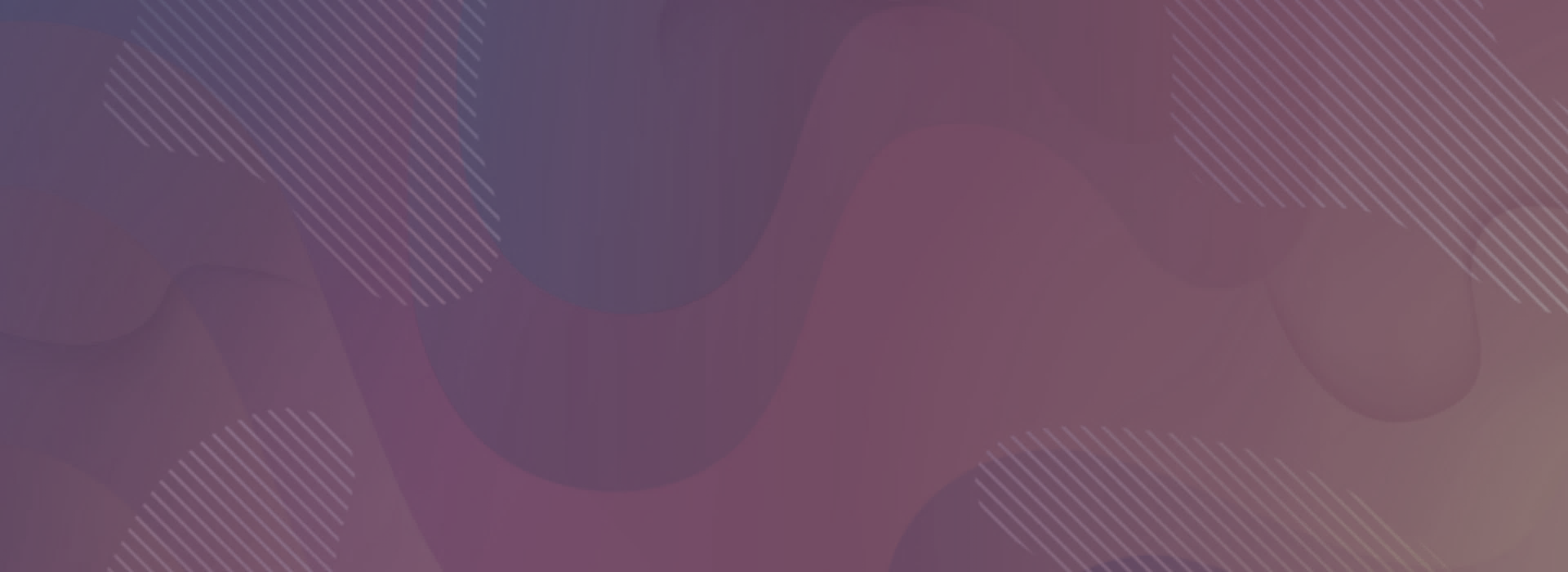 The company I work for has done business with Webcertain since 2016. My personal experience began in February 2017 when I started managing the PPC campaigns directly with them. At the beginning, I thought distance would be a problem since I am based in Mexico. But much to my surprise this has not been an inconvenience at all. They are very responsive and professional. On top of that, other than experiencing an increase in our PPC YTD figures, there has been an increase in the number of web inquiries received by 10.4%.
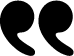 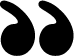 Alejandro Martí del Campo, Marketing Director NA, Berlitz Languages
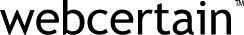 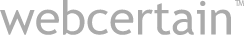 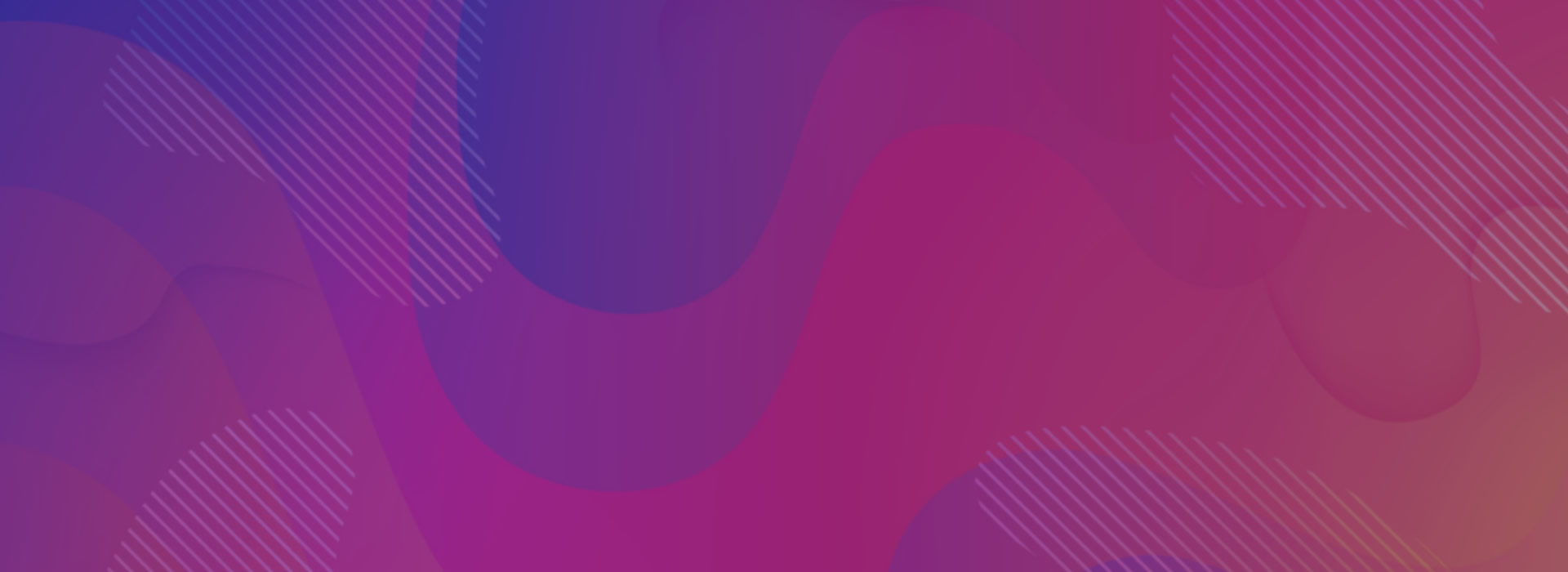 Let us help you!
If you need any help, advice or have a question related to any of these slides, or have a new design idea/request please let us know by either:
Contacting Gemma (gemma.houghton@webcertain.com)

Contacting the Creative team (development@webcertain.com)
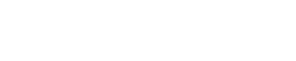 [Speaker Notes: End slide 1]
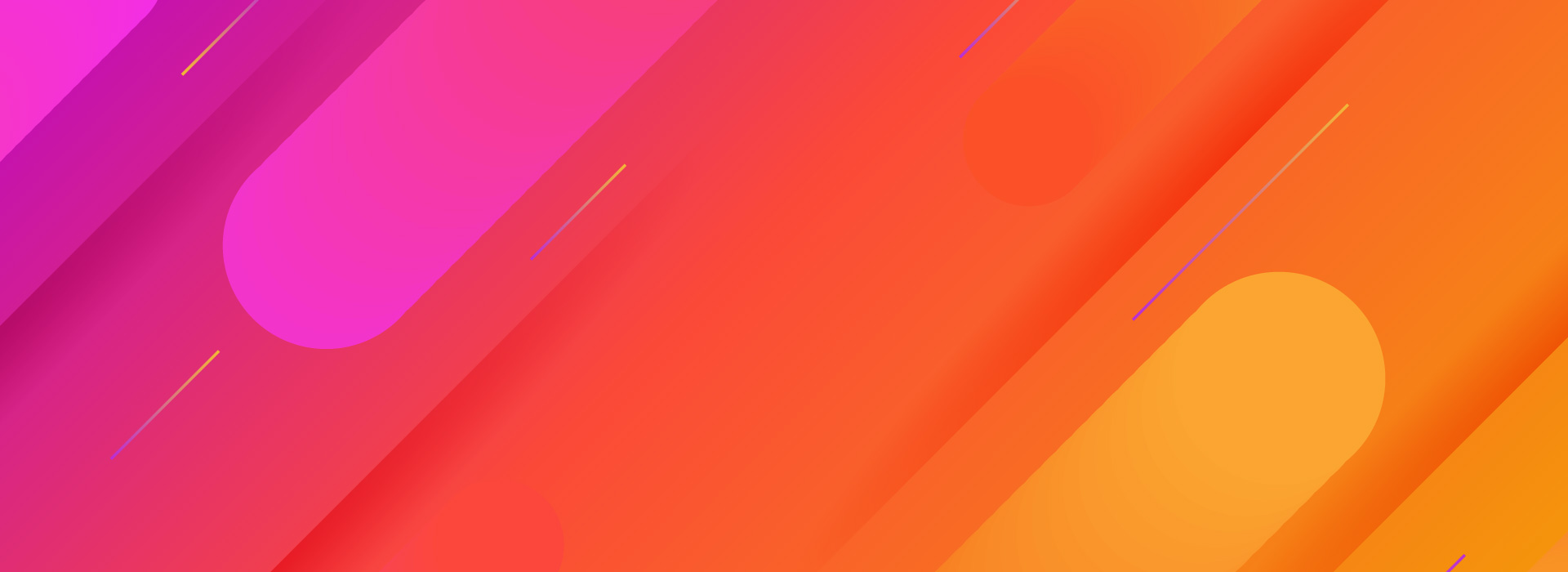 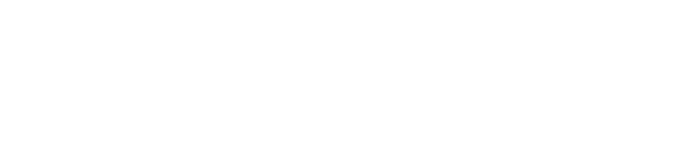 [Speaker Notes: End slide 2]
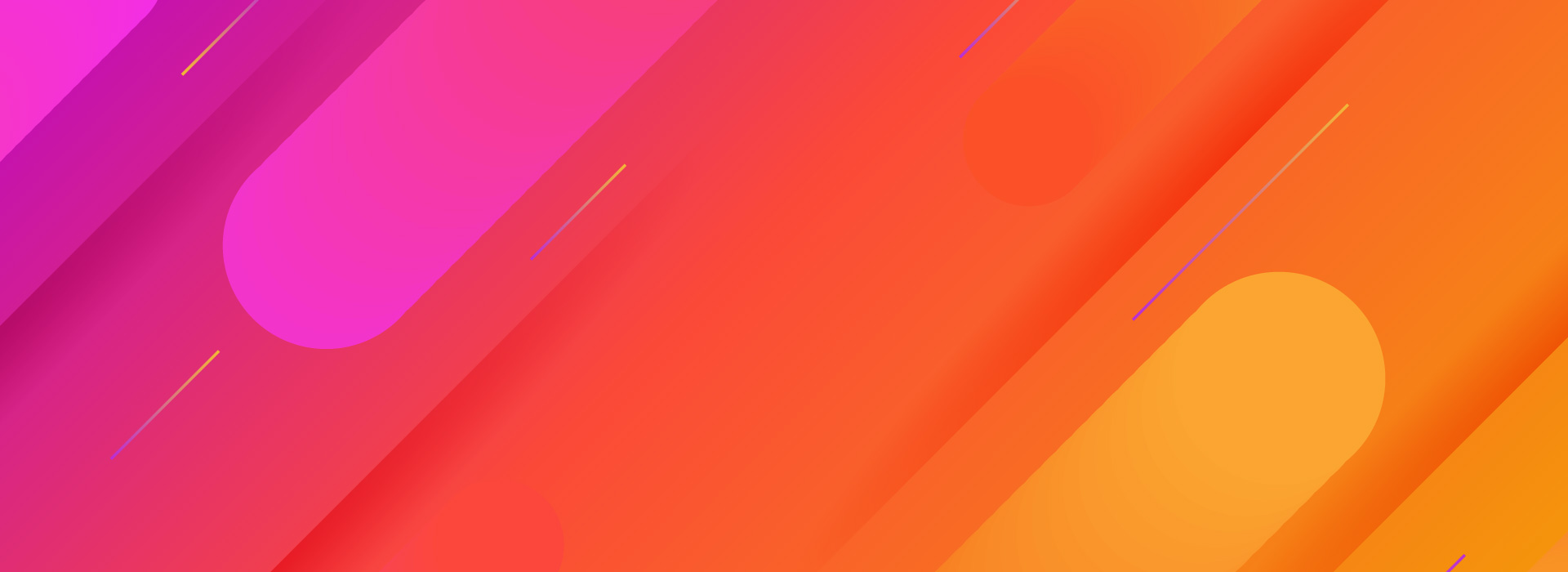 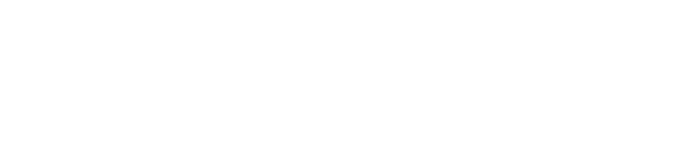 [Speaker Notes: End slide 3]
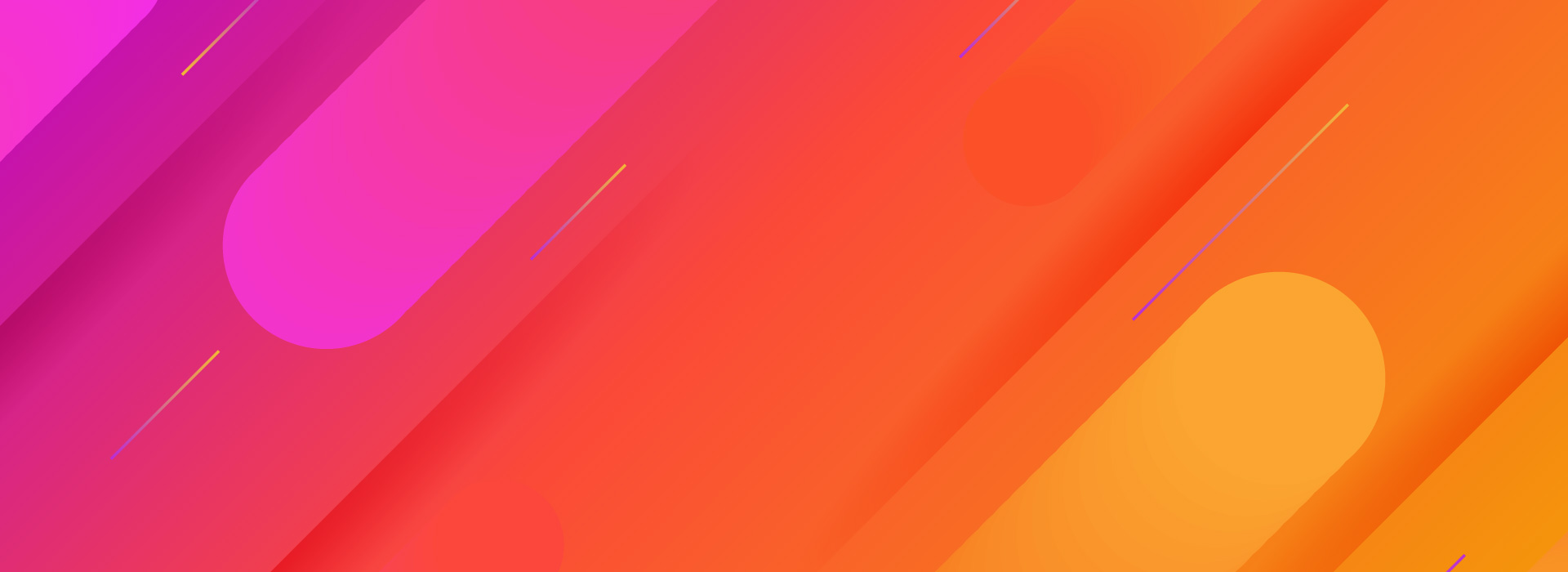 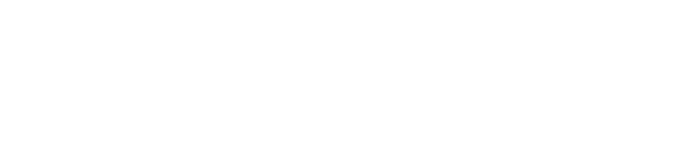 [Speaker Notes: End slide 3]